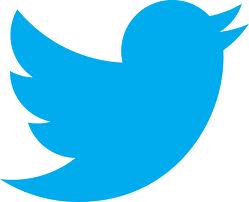 Join the DC Parent and Family Engagement Summit conversation on Twitter!

#DCParents



Follow OSSE on Twitter @OSSEDC
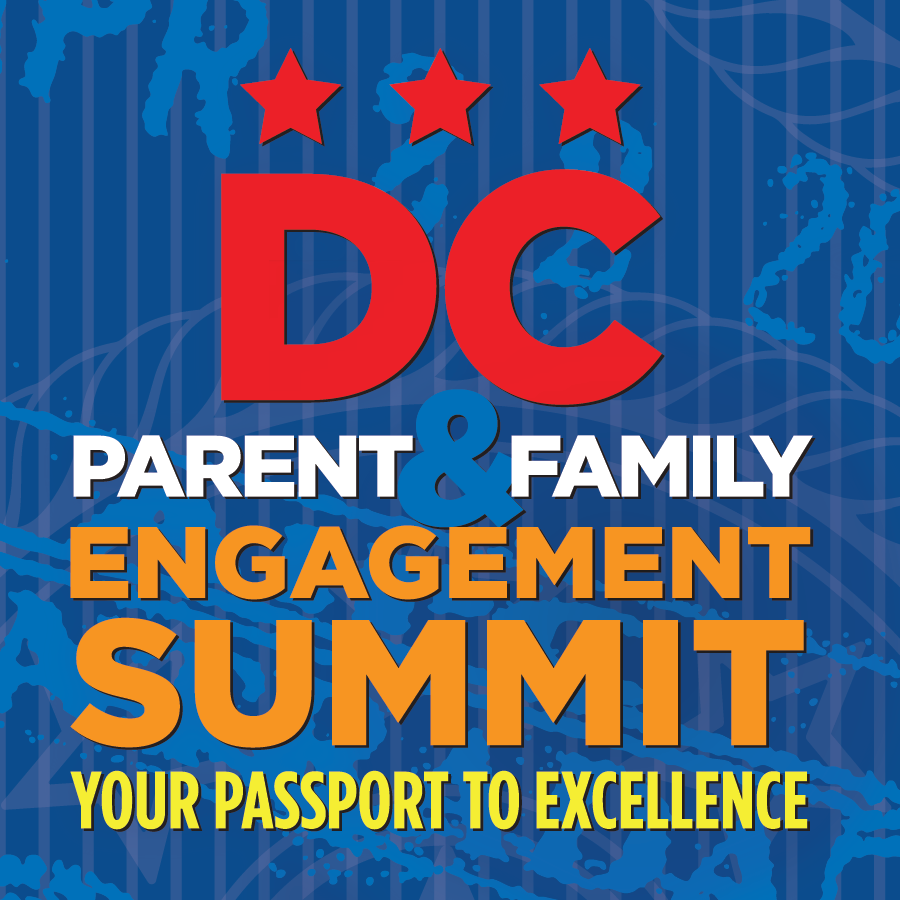 Parents Partnering with Schools
Presenter
Bernadette White
Education Consultant
Professional School Counselor
Adjunct Professor
Parent Liaison
Student Advocate
Parents Partnering with SchoolsHigh School Years
Welcome
Introductions
Overview of Agenda
Essential Questions
Why are we here?
Is this really necessary?
I got this, do you really?
Parents Partnering with Schools
Agenda
Review and discuss the importance of High School
Establish an understanding of how students progress throughout high school: 
Why 9th grade matters
Transitions through the grades
Individual Graduation Plans (IGP), course selection, assessments, GPAs, graduation requirements,  community service and civic engagement
Post secondary preparation
Bridge the Gap between home and school
Understanding the school culture
Getting to know the school staff
Parents Partnering with Schools Presentation
Activator (10 minutes)
Novice HS parents will identify a veteran HS parent to interview
In groups of 2’s parents will ask the following question:
What do you know NOW that you didn’t know THEN about high school?
Identify the one thing they said that really stood out to you
Ask how they handled the challenge 
Determine how you would handle the situation 
Report out to the larger group
Parents Partnering with Schools
High School 101

Video clip:  Ferris Bueller Day Off
http://www.youtube.com/watch?v=uhiCFdWeQfA&feature=player_detailpage
Parents Partnering with Schools
School Daze
Freshman Year
(9th Grade)
Freshman year is about adjusting to high school and choosing an academic path.
Freshman year is about transitioning academically, socially, emotionally and psychologically.
Freshman year is about learning new skills and realizing high school brings about choices.
Parents Partnering with Schools
School Daze
Sophomore Year
(10th Grade)
Sophomore year is about more choices and less structure.
Sophomore year is about growing pains for both the student and parent.
Sophomore year is about staying the course, remaining focused on academics 
Sophomore year is about juggling classes, a social life, student activities and service learning commitments.
Parents Partnering with Schools
School Daze
Junior Year 
(11th Grade)

Junior year is about preparing for college and learning to DRIVE! (hopefully in the right direction)
Junior year is about getting serious yet avoiding burnout!
Junior year is about achieving milestones, taking the SAT or the ACT for the first time.
Junior year is about perfecting the GPA.
Parents Partnering with Schools
School Daze
Senior Year
(12 Grade)

Senior year the struggle continues…to stay focused and look towards a future.
Senior year is about the “now what?” question that many parents and students often ask.
Senior year is about the “big decision” whether that’s college, career/employment or the military. There must be a plan in place!
Senior year is about preventing senioritis  -- that dreaded disease that plagues every high school student.  It can be fatal but it is also curable.  And yes, colleges can rescind the acceptance letter into their school.
Parents Partnering with Schools
Activity: Table talk
Parents will discuss the “walk through high school” presentations
Identify ways to assistance their child with transitions throughout the grades
List three things they can do as parents to assist their child with success transitions
Report out to the larger group
Parents Partnering with Schools
Why it all matters
Course selection
Assessments: Common Core, PARC, College Admission Exams—PSAT, SAT, ACT, Accuplacer
Graduation Requirements
Grade Point Average (GPA)
Weighted/Unweighted
How it impacts college admissions
Parents Partnering with Schools
Post Secondary Preparation
Start Early
Plan academically and financially
Understand the college admission process
How can your child’s school assist?
Identify resources in the school
Understand the process for getting assistance
Write down your questions
Schedule appointments with school personnel
Get to know the school counselor
Take responsibility for your own success!
Parents Partnering with Schools
Bridging the Gap – Key Questions
School Culture
Who is the principal?
How is he or she important to your child’s education?
Do you know who the school counselor is?
What is the school environment like?
PTSA or PTA?  Are you a member?
Volunteer your time; serve on a school related committee. 
Be Positive!
Parents Partnering with Schools
Final word
High School is a time of enjoyment, opportunity for learning new and exciting things, planning for the future and making the appropriate transitions into young adulthood.  With guidance, structure, working with school staff, your child can achieve tremendous success!
Parents Partnering with Schools
Wrap Up
Questions
Evaluation